Fault-Tolerant Architecture Design for Flow-Based Biochips
Morten Chabert Eskesen
Flow-Based Biochips
Can run biochemical applications
Microreaction Technology
Cell Biology
Diagnosis Testing
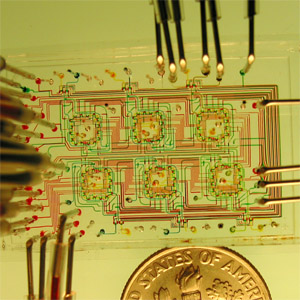 Basic building block
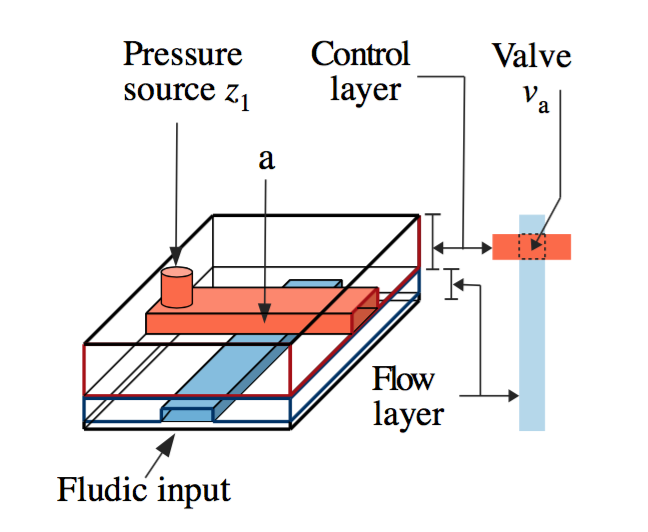 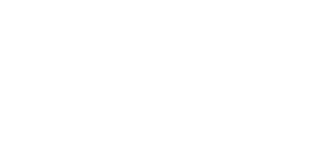 Outline
Components
Faults, Causes and Fault Modeling
Component Library Extension
Fault-tolerant components
Problem Formulation
Motivational Example
Architecture Evaluation
Architecture Synthesis
Design Transformations
Proposed Solutions
Experimental Evaluation
Conclusions
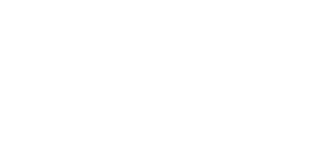 Components
Valves combine to form more complex units
Microfluidic Switch
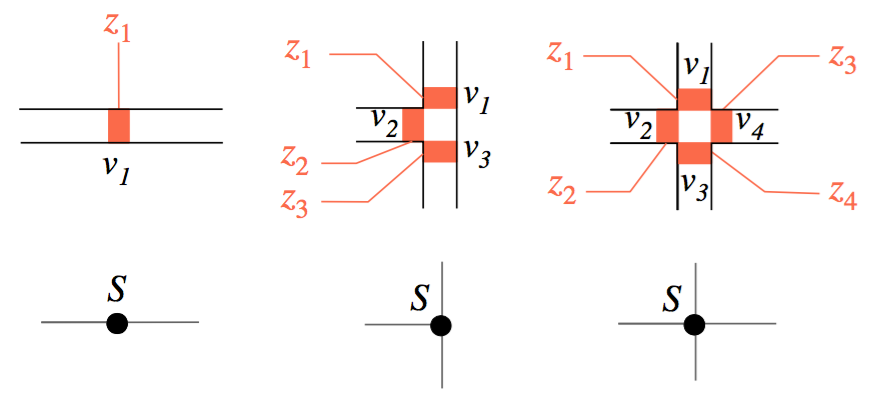 Microfluidic Mixer
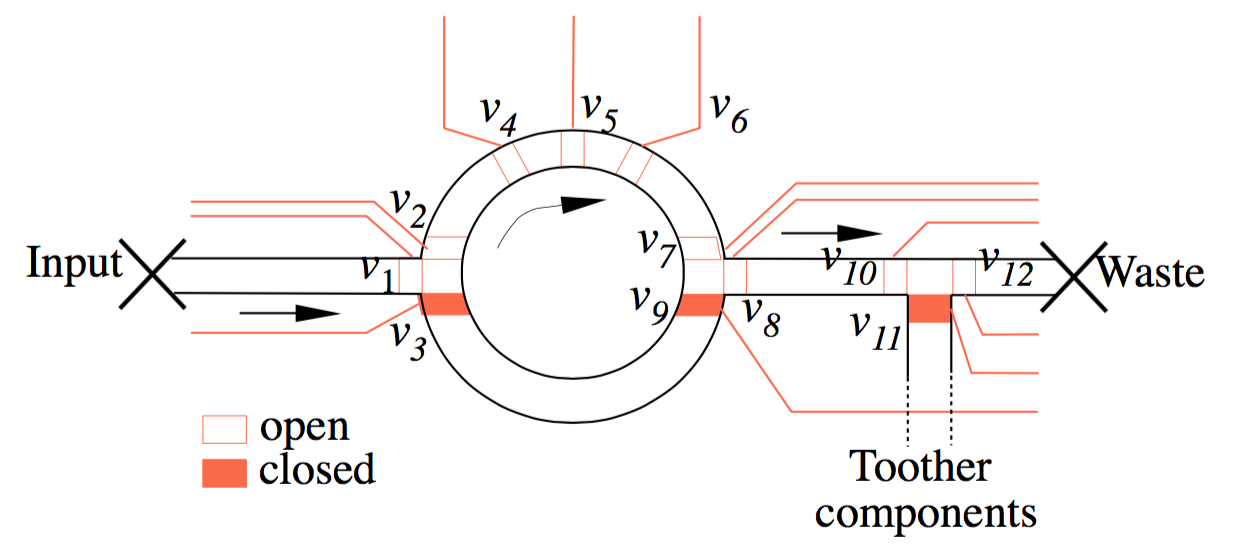 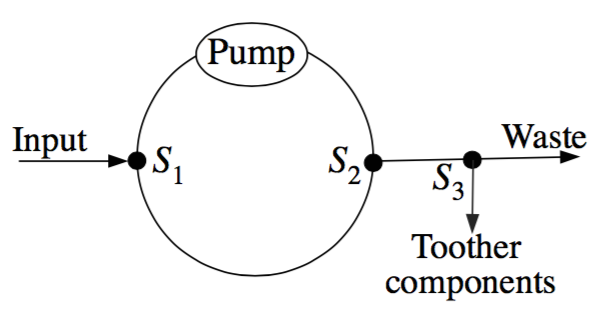 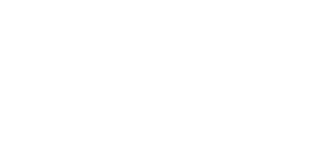 Video of Mixer
Microfluidic Mixer
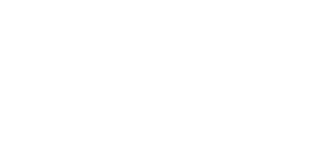 http://groups.csail.mit.edu/cag/biostream/
Faults, Causes and Fault Modeling
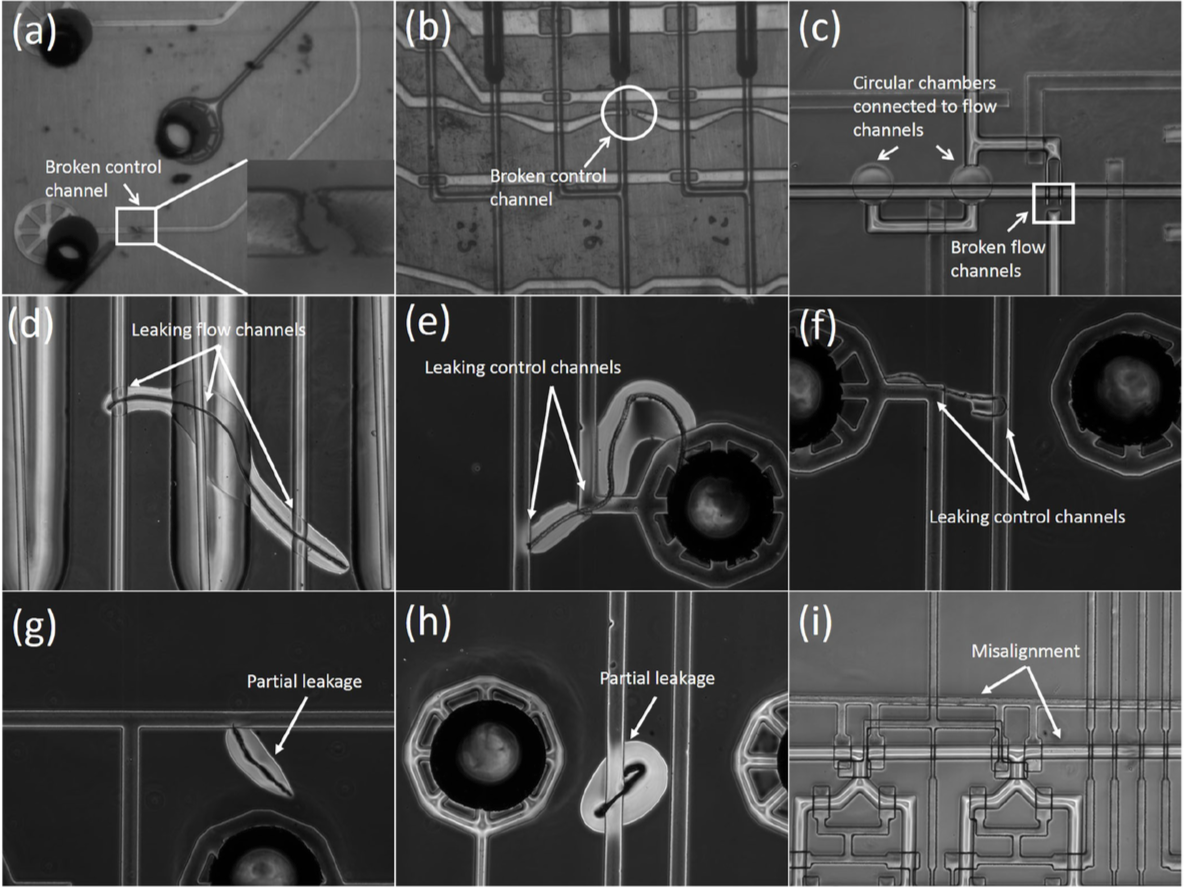 Block (a)-(c)
Leak (d)-(f)
Partial leak (g)-(h)
Misalignment (i)
Faulty pumps
Degradation of valves
Dimensional errors
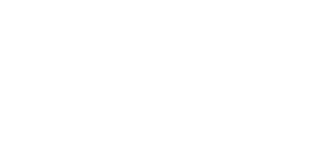 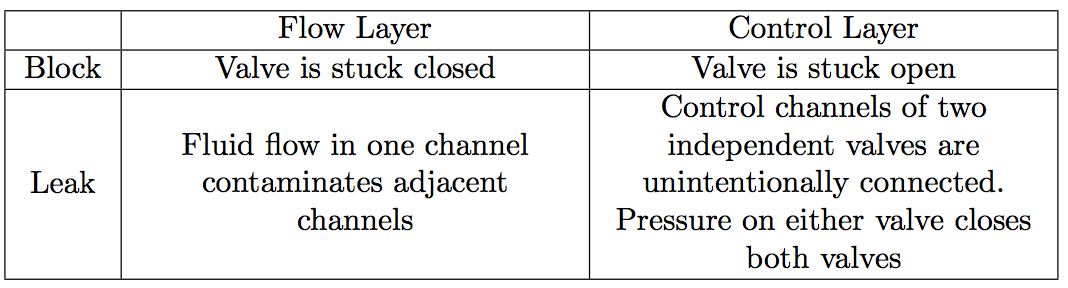 Component Library - Extension
Switch
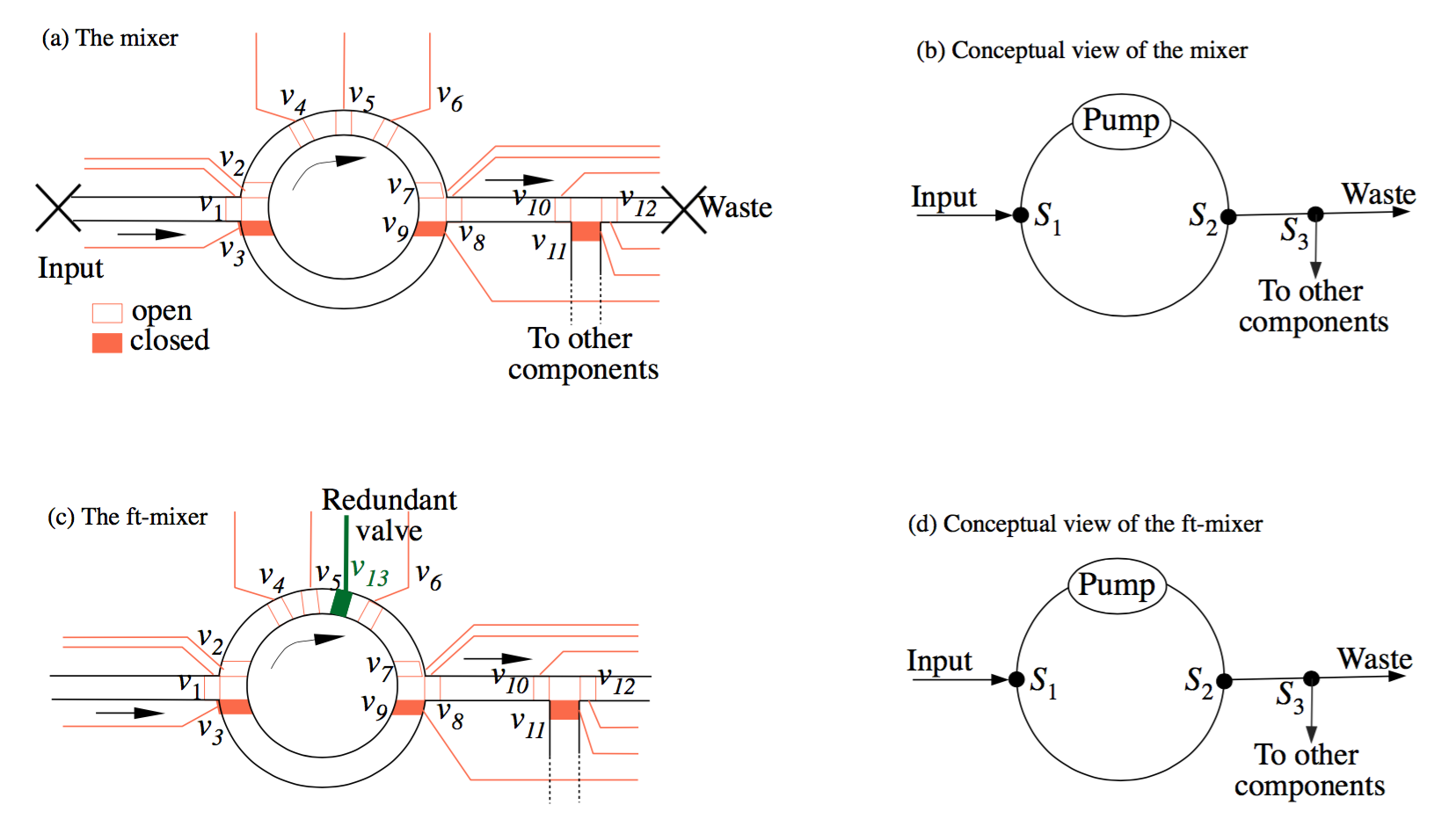 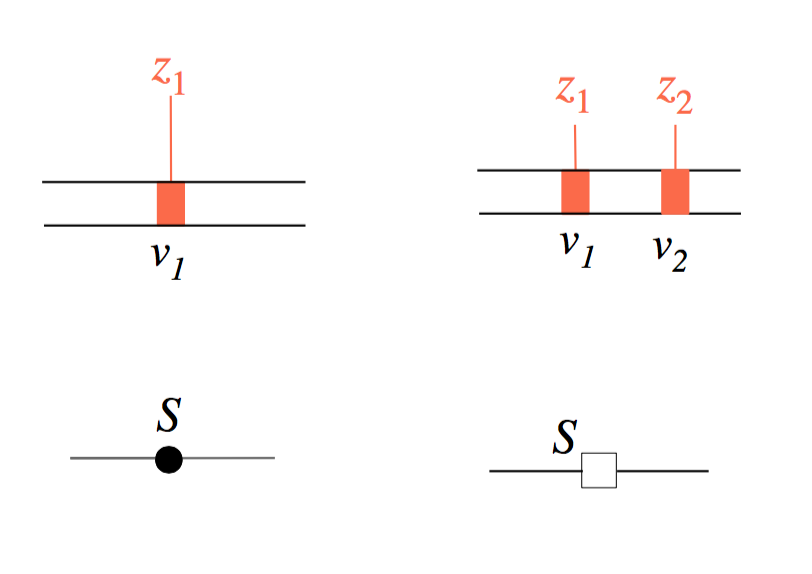 Mixer
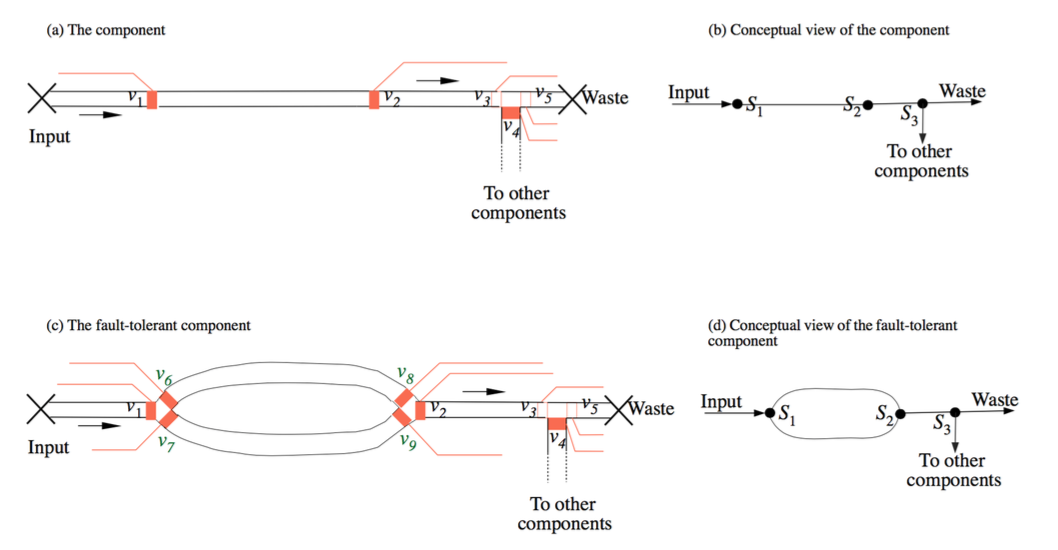 Heater

Detector

Filter

Separator
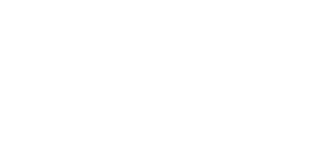 Problem Formulation
Given
A netlist (components and their interconnections)
A component library L
An application graph G with a deadline
A fault model Z
Determine
A fault-tolerant netlist
Such that
The biochip is fault-tolerant and
It minimises the cost of the architecture
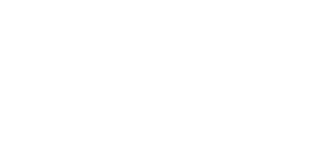 Motivational Example - Setup
Application Graph
Initial architecture
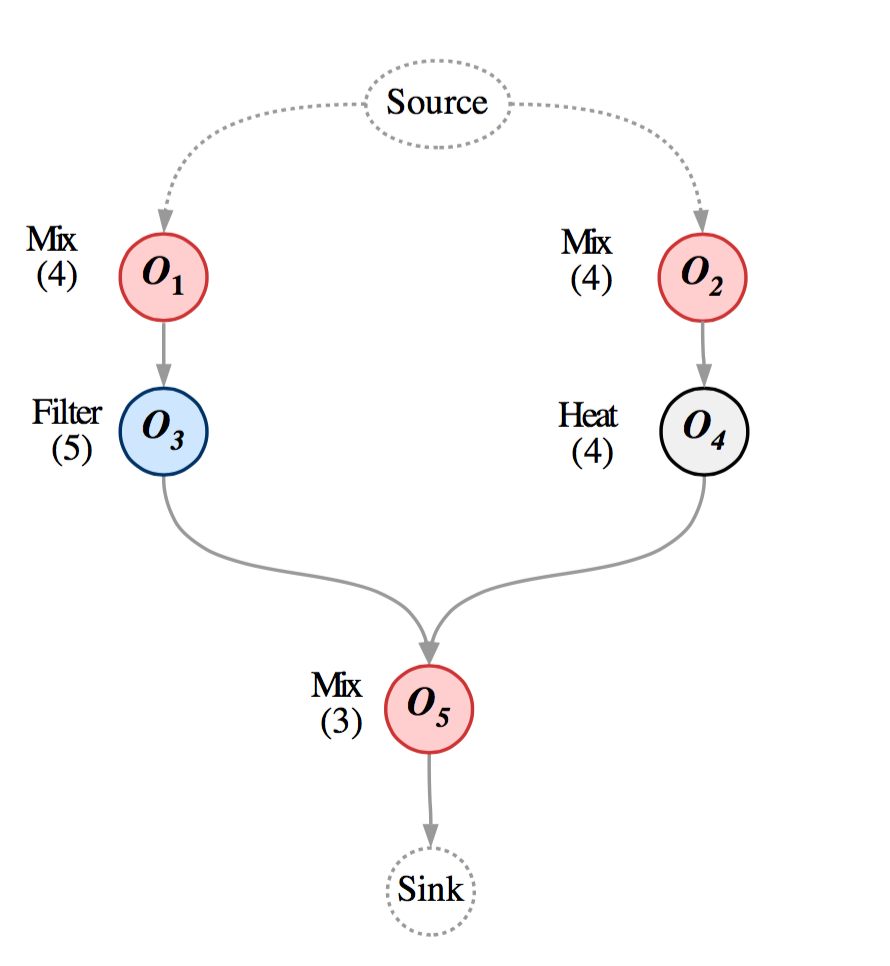 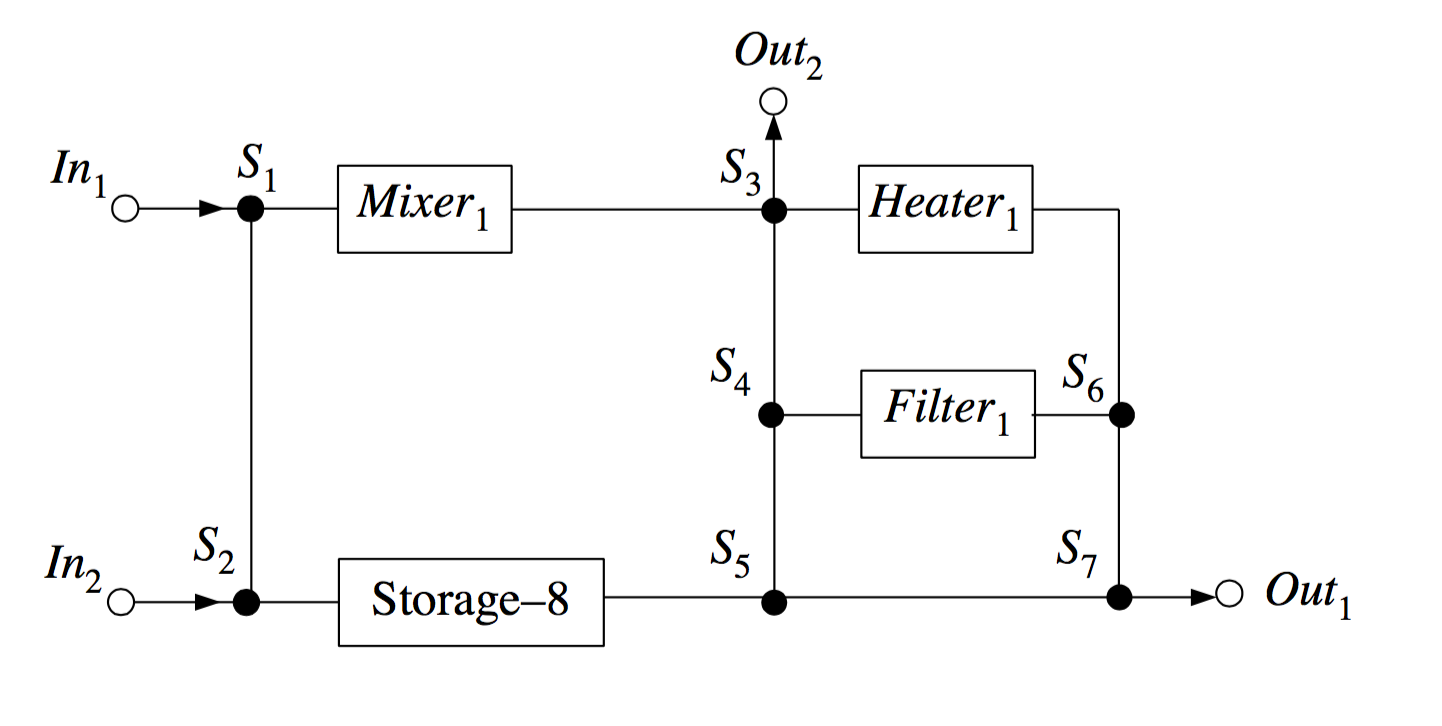 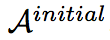 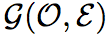 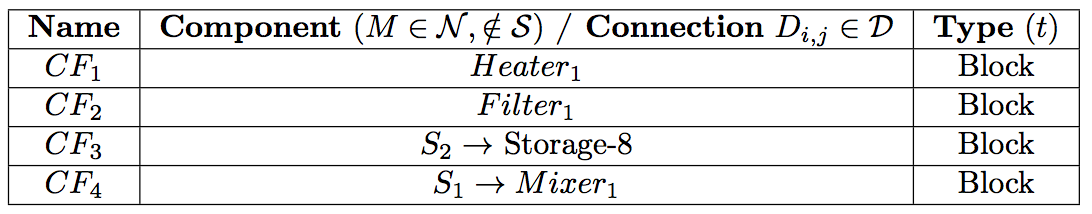 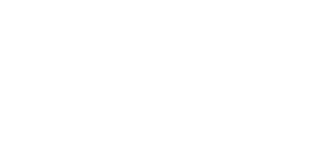 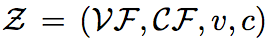 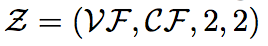 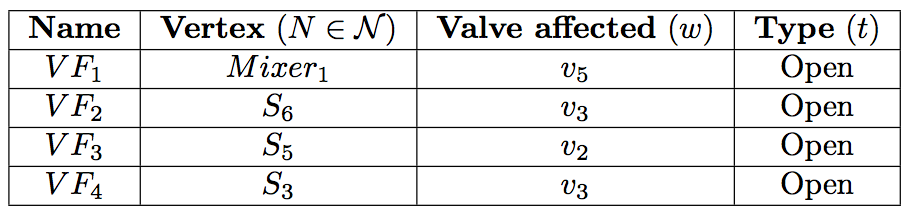 Motivational Example - Solution
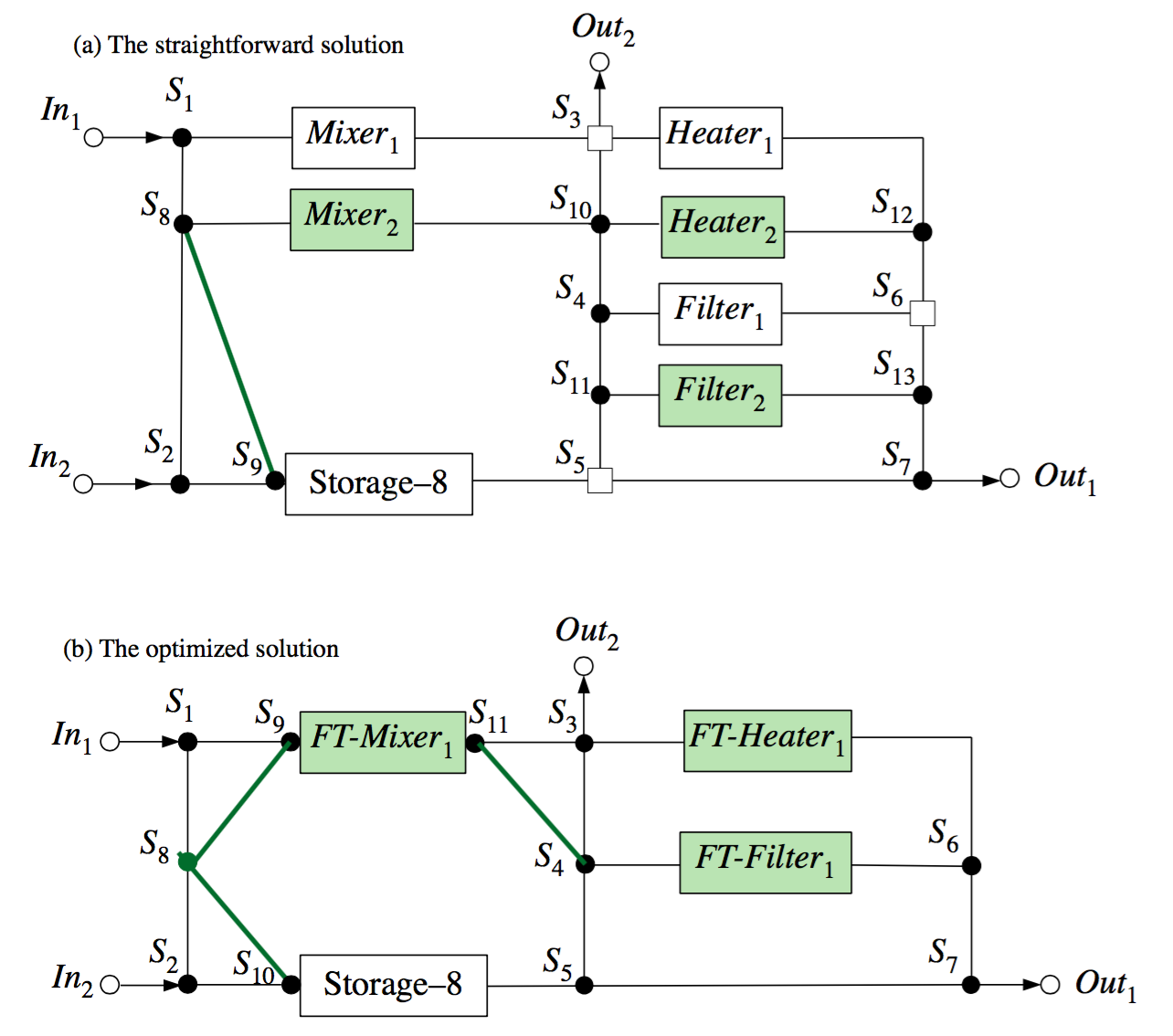 Straightforward solution
Redundant components
Cost: 129





Optimised solution
Fault-tolerant components
Cost: 96
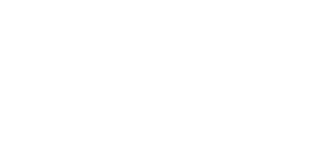 Architecture Evaluation
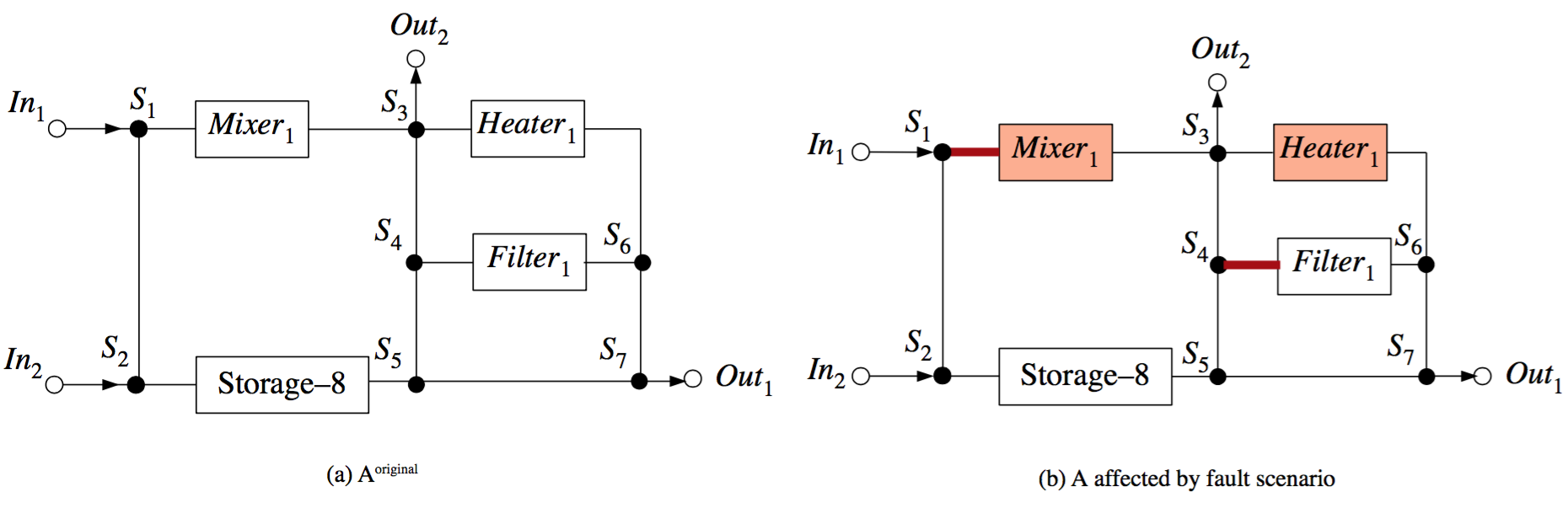 Fault scenario generation
Each iteration
Applies a fault scenario
Determines connectivity
Finish time, δ, of the application
Channel S1 → Mixer1 is blocked, Channel of Heater1 suffers from a block defect.
A valve in the pump of Mixer1 and the valves controlling the channel towards S3 and the channel towards S5 of S4 are stuck open
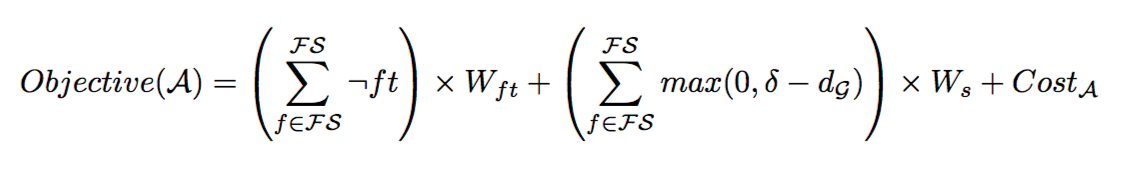 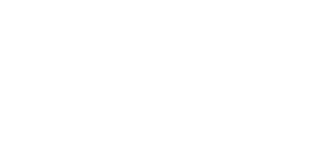 Scheduling
Maximum of 0 or δ - application deadline 
Determined by List Scheduling
Routes determined by Breadth First Search
Physical constraints
Sum of
Total number of valves
Total number of connections
Connectivity
1 if connected, 0 otherwise
Determined by Breadth First Search
Considers blocked route and valve faults on switches
Architecture Synthesis
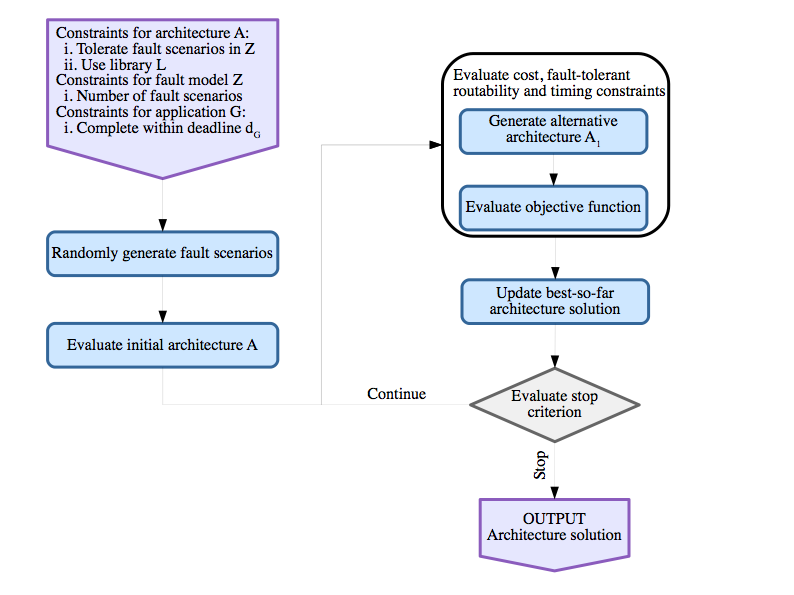 Two metaheuristics:
Simulated Annealing
GRASP
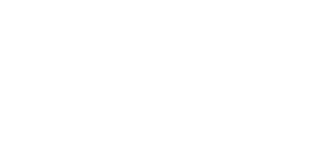 Design Transformations
Add redundant component

Make component fault-tolerant

Add redundant connection

Remove redundant component

Make component non fault-tolerant

Remove redundant connection
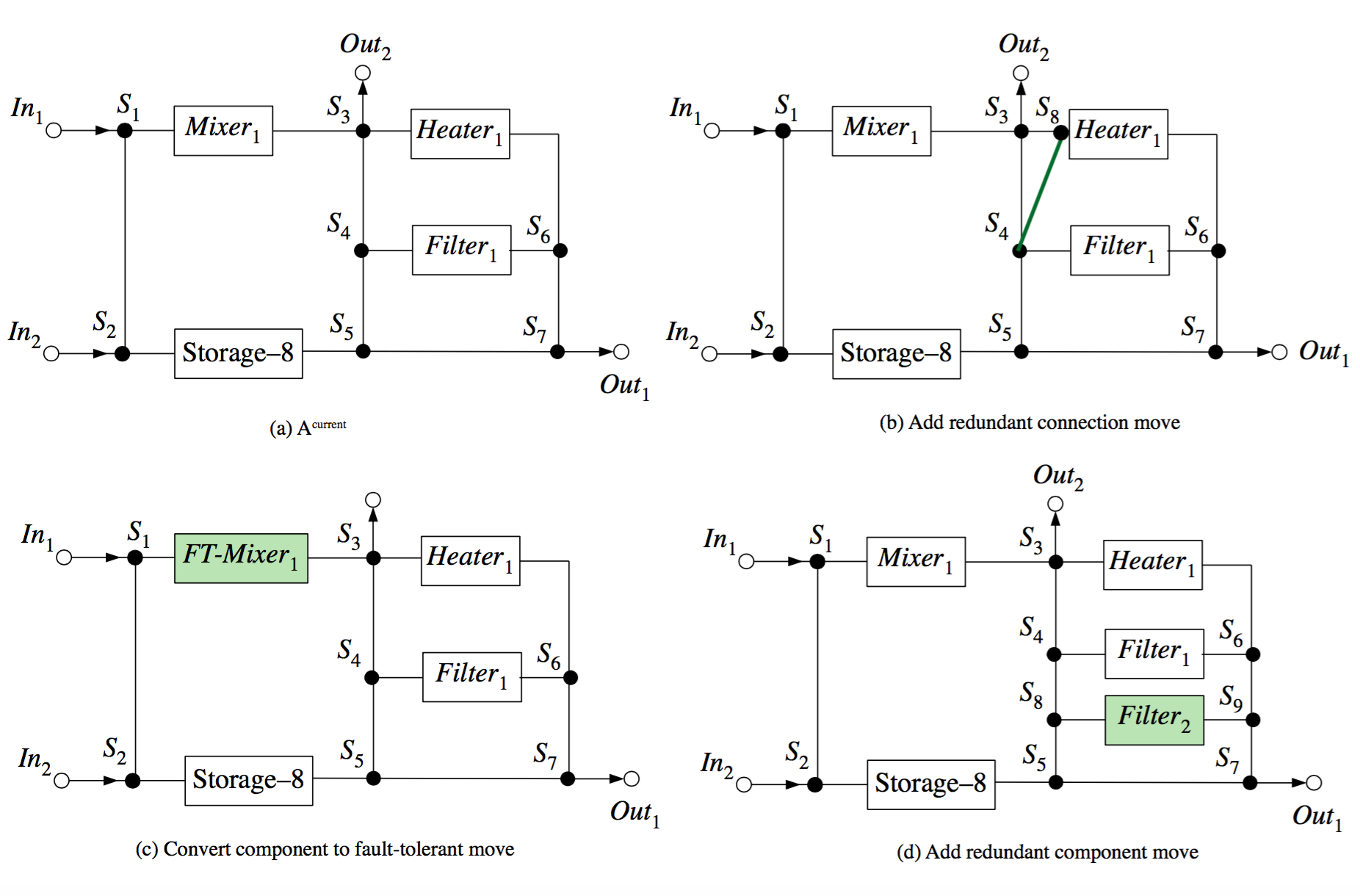 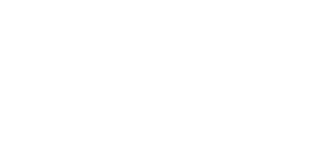 Greedily Randomized Adaptive Search Procedure
Two phases
Construction phase
Local search phase

Candidate list

Ranking of components

RCL

Moves
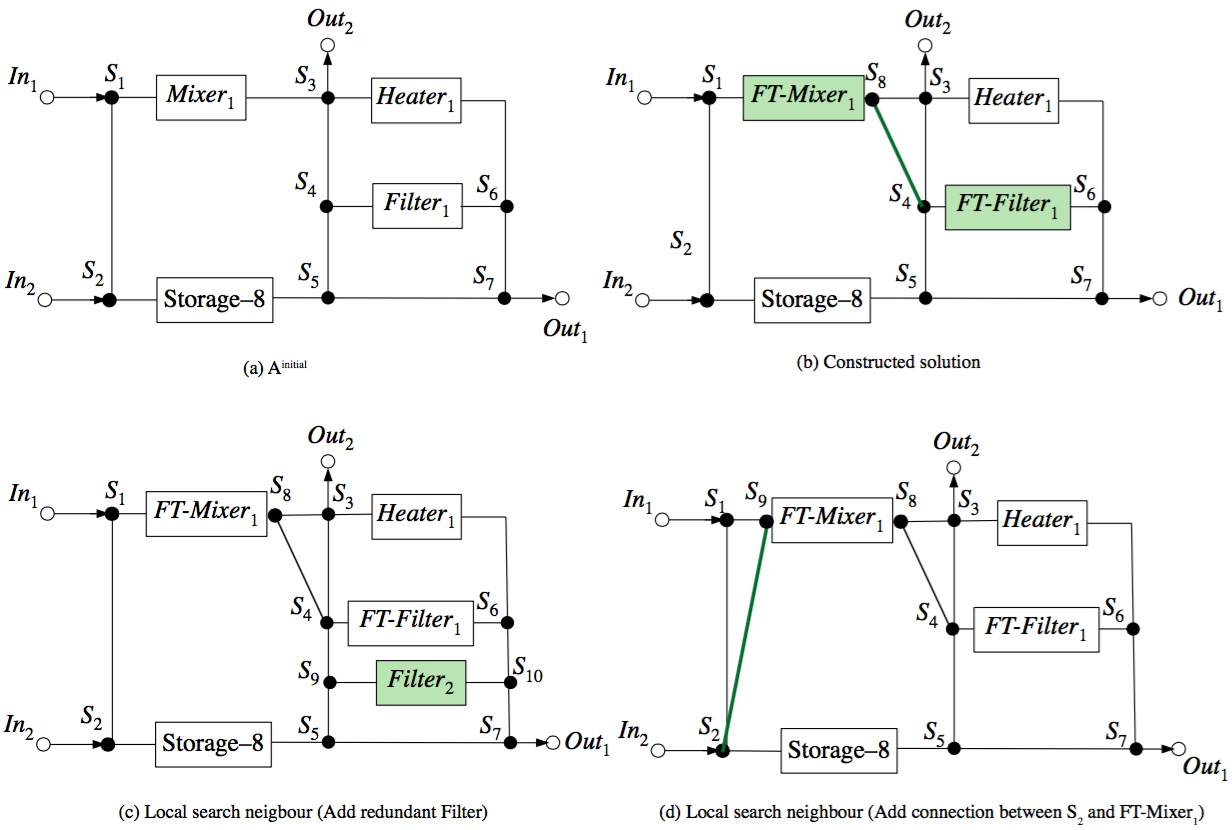 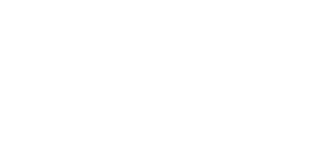 Methodology
Steps in the methodology:
Architecture design

Fault-tolerant architecture synthesis
Considering an application and a fault model

Physical architecture synthesis

Fabrication

Testing
If a fault is present and not in the fault model or it is not tolerated, discard the chip
Or if the application is not schedulable, the chip is discarded
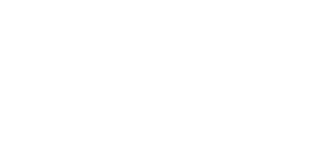 Experimental Evaluation
Objective function evaluation
Initial features of benchmarks
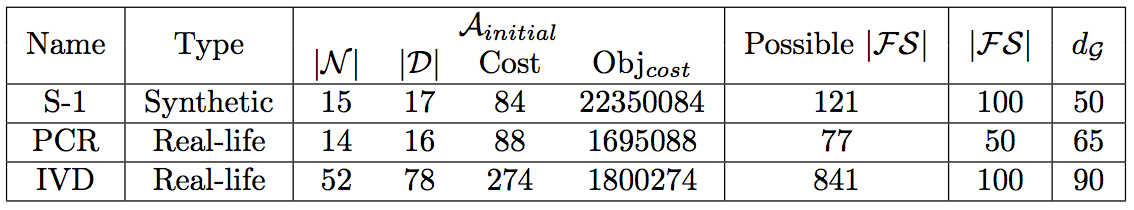 The resulting netlists of the benchmarks
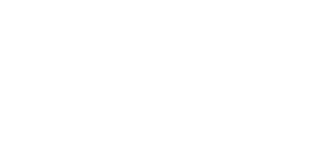 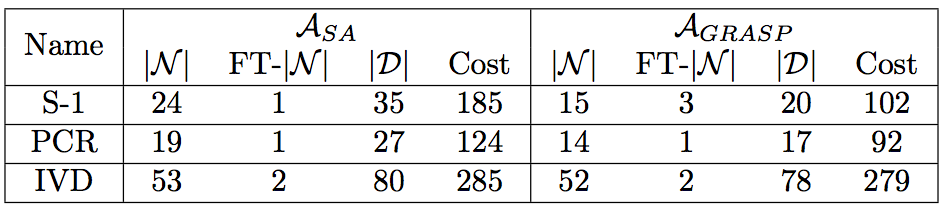 Experimental Evaluation
Yield evaluation
Initial features of benchmarks
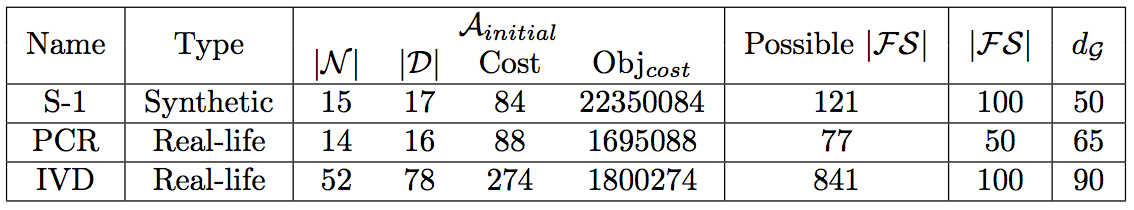 Only benchmark S-1 used and GRASP was the algorithm
The result of yield evaluation
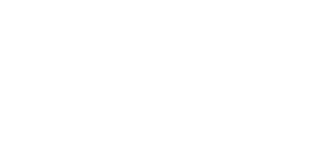 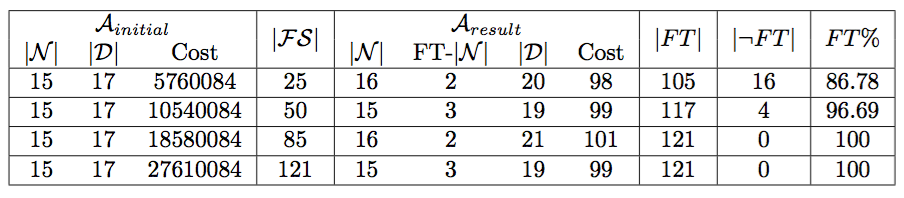 Conclusions
Extended the component library with fault-tolerant components

Proposed a fault-model for flow-based biochips

Synthesising a fault-tolerant architecture

Both algorithms produce fault-tolerant netlists for all benchmarks
GRASP provided better results in terms of solution quality and performance

The yield evaluation proved that even generating a fraction of the possible fault scenario can lead to good fault-tolerance on all fault scenarios
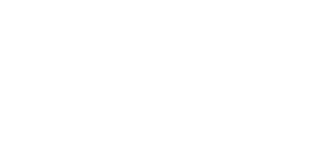 Simulated Annealing
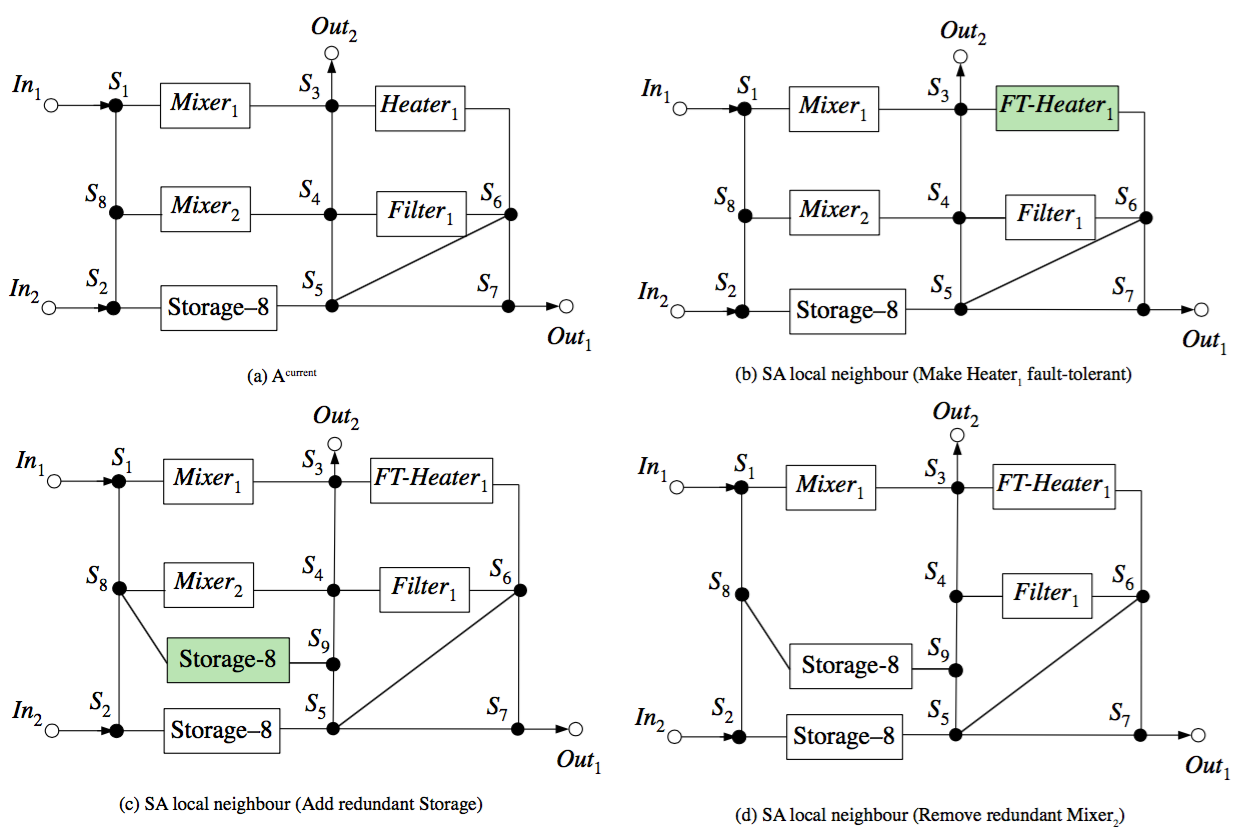 Initial solution

Solution acceptance

Temperature cooling

Moves
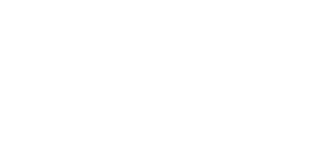 Class Diagram
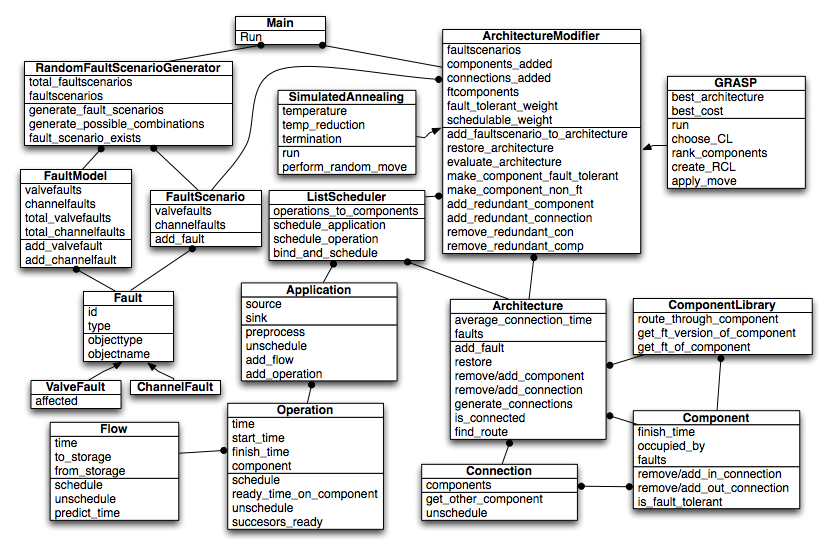 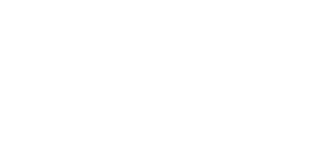